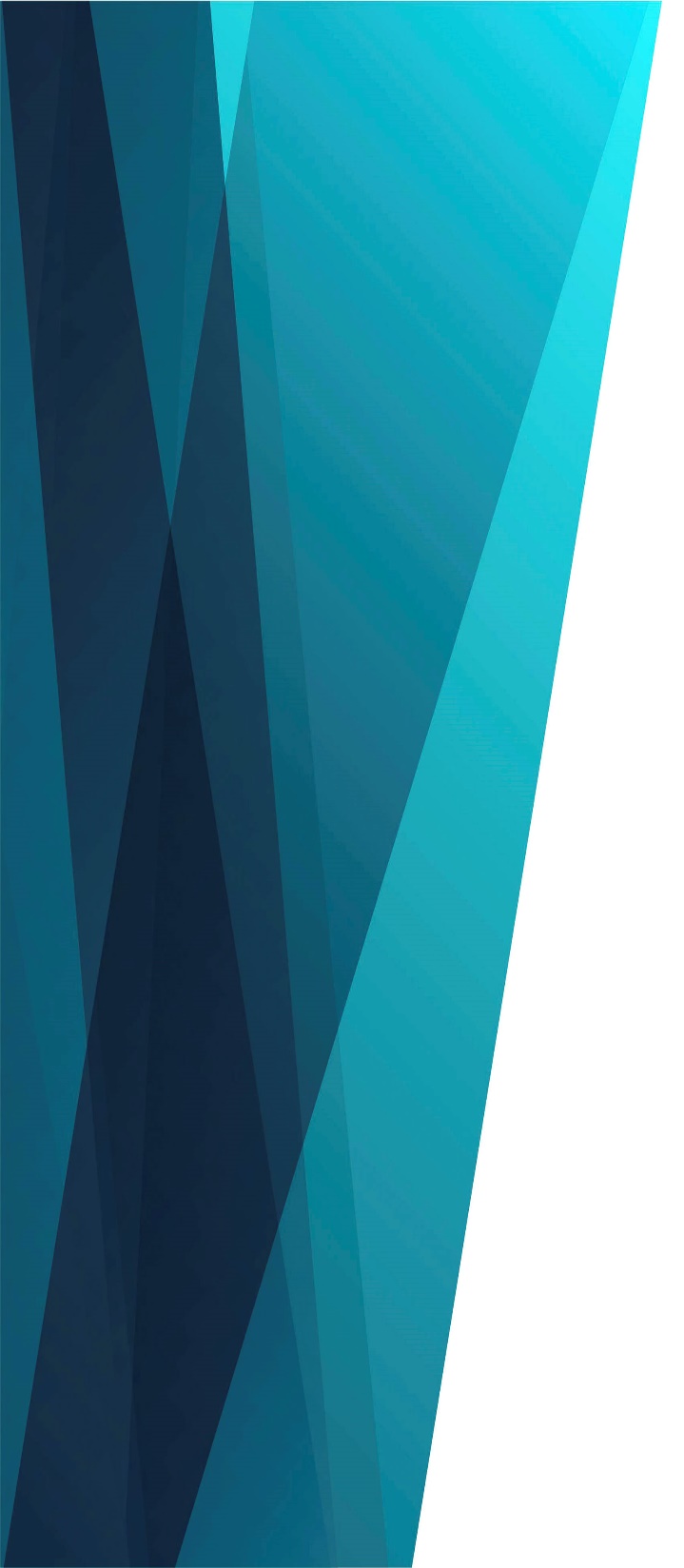 Желаю быть с Тобою
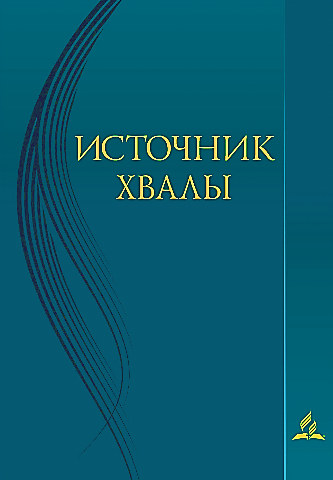 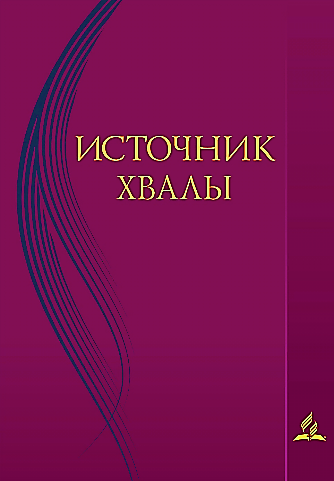 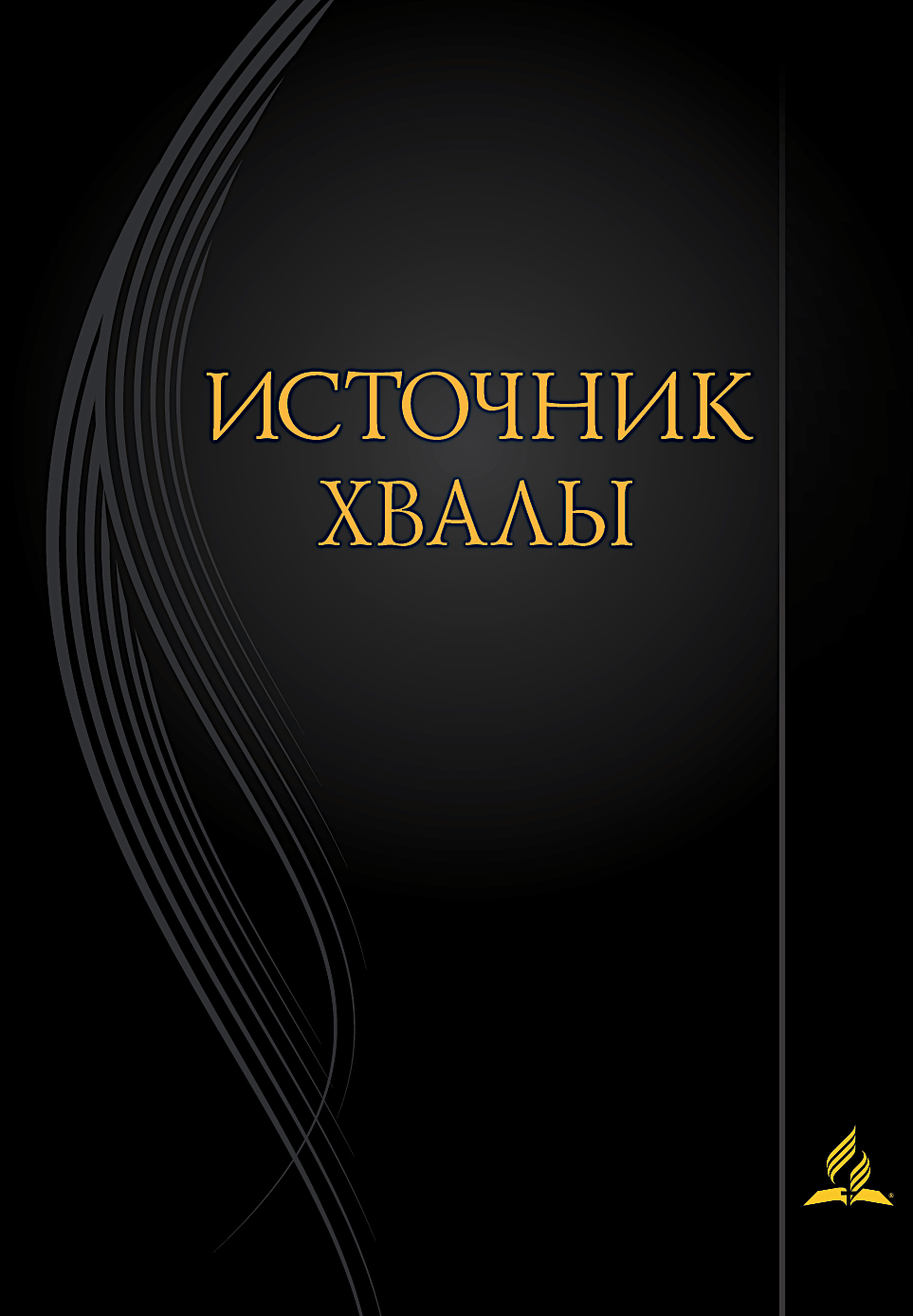 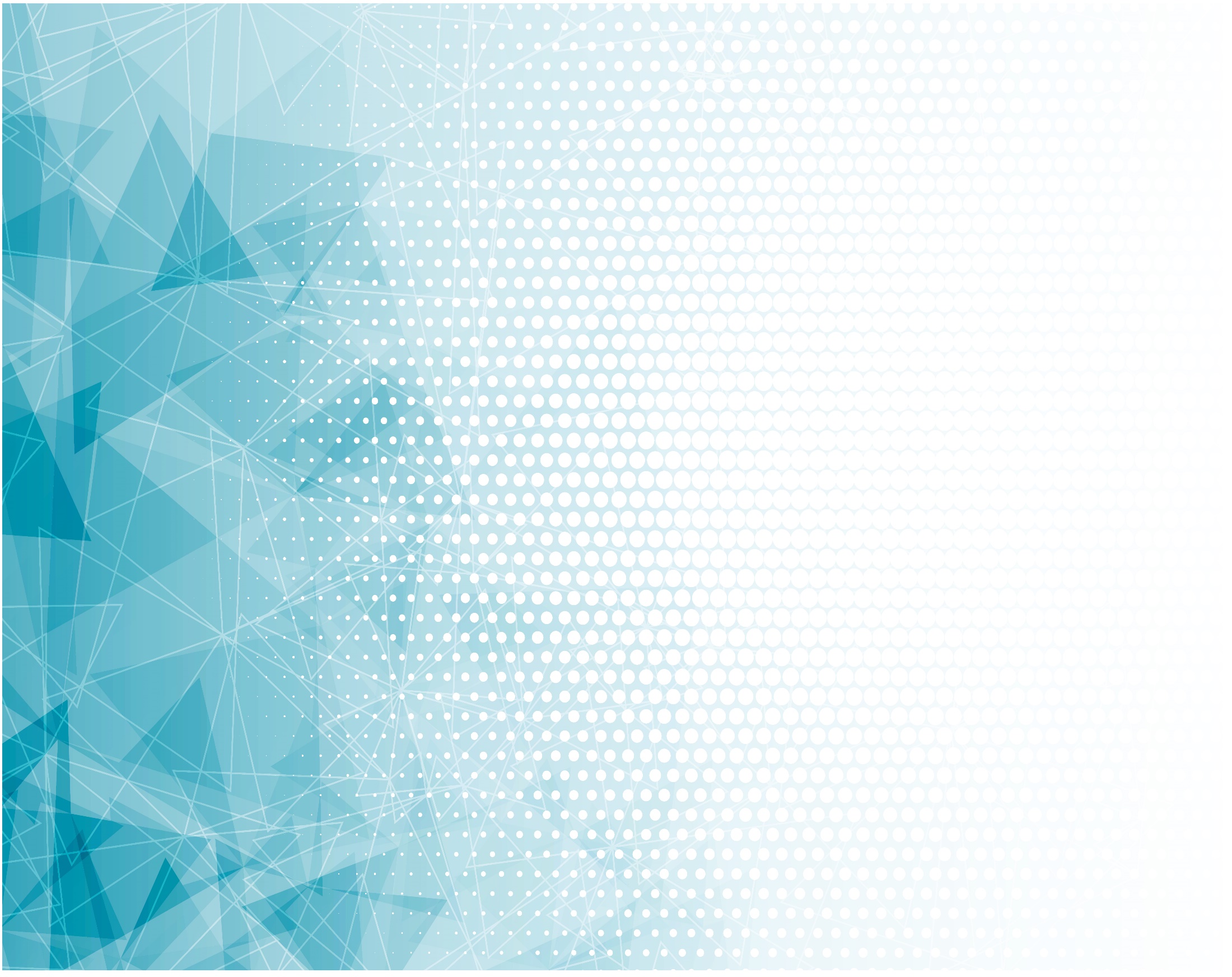 Желаю быть с Тобою, с
Тобою, Иисус.
Идти крутой тропою с 
Тобою не боюсь.
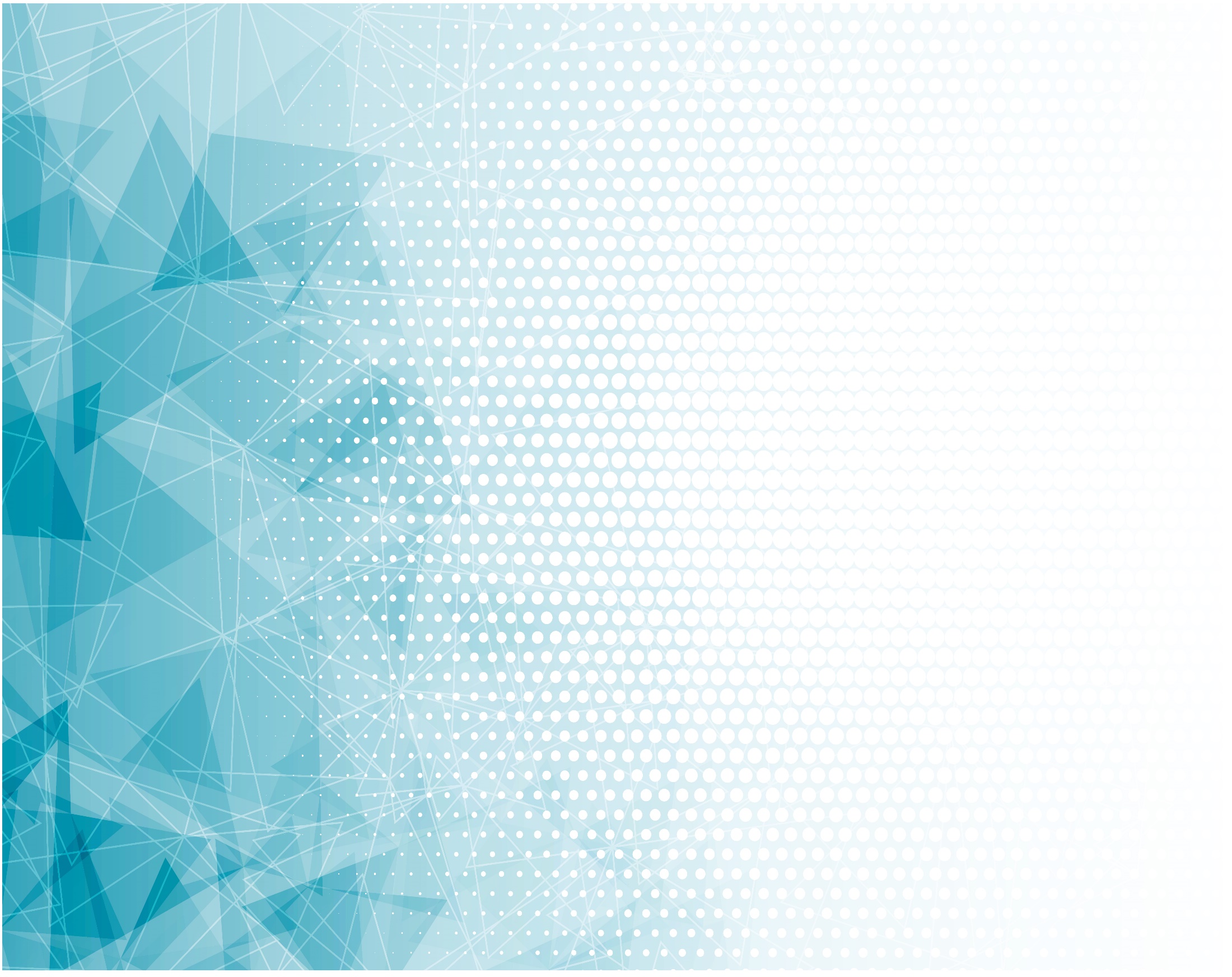 Меня Ты охраняешь, ведешь Своей рукой,
Во тьме ночной сияешь мне Яркою звездой.
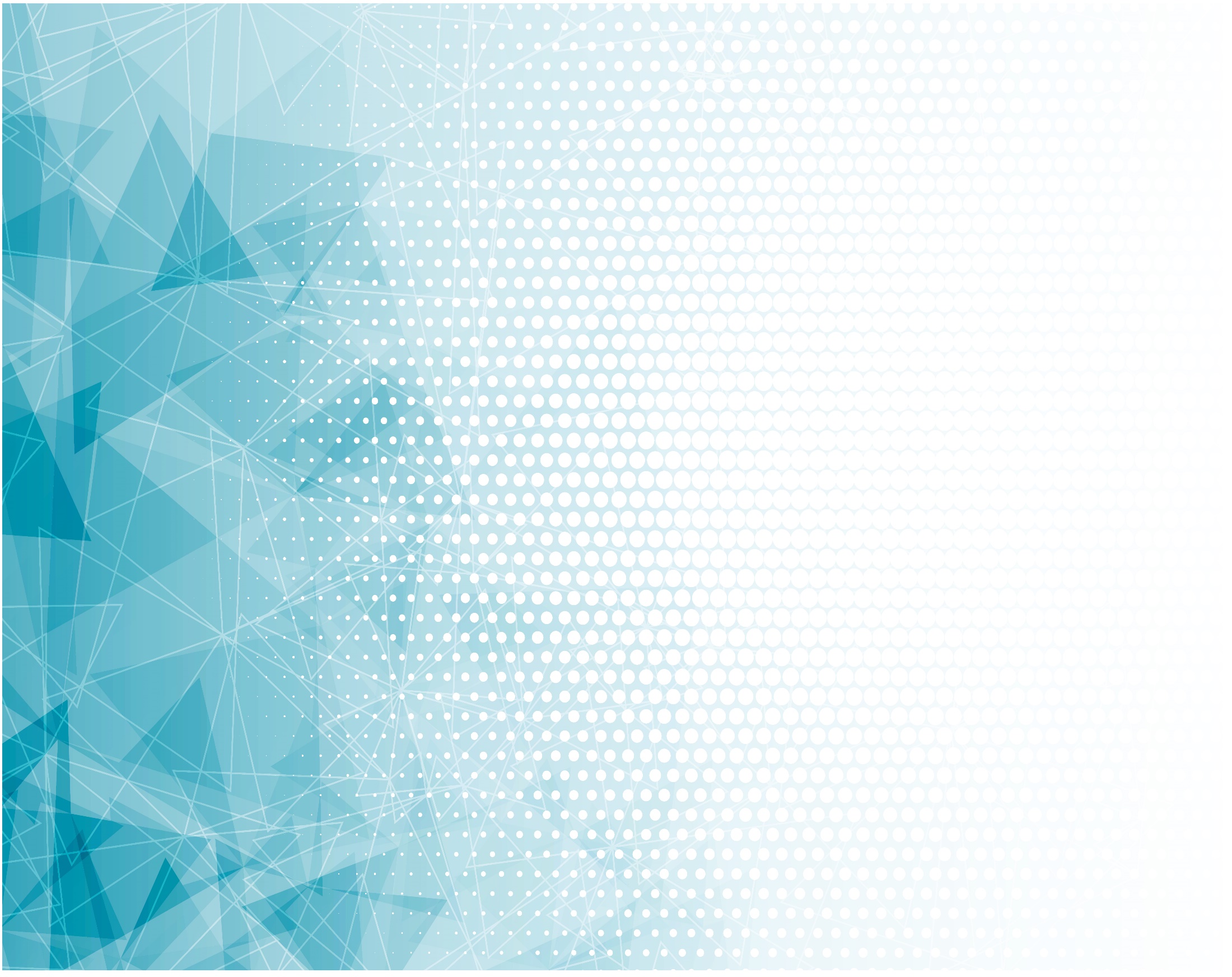 Что мною так ценилось,
Чем я так дорожил,
Бесценным оказалось – Обманутым я жил.
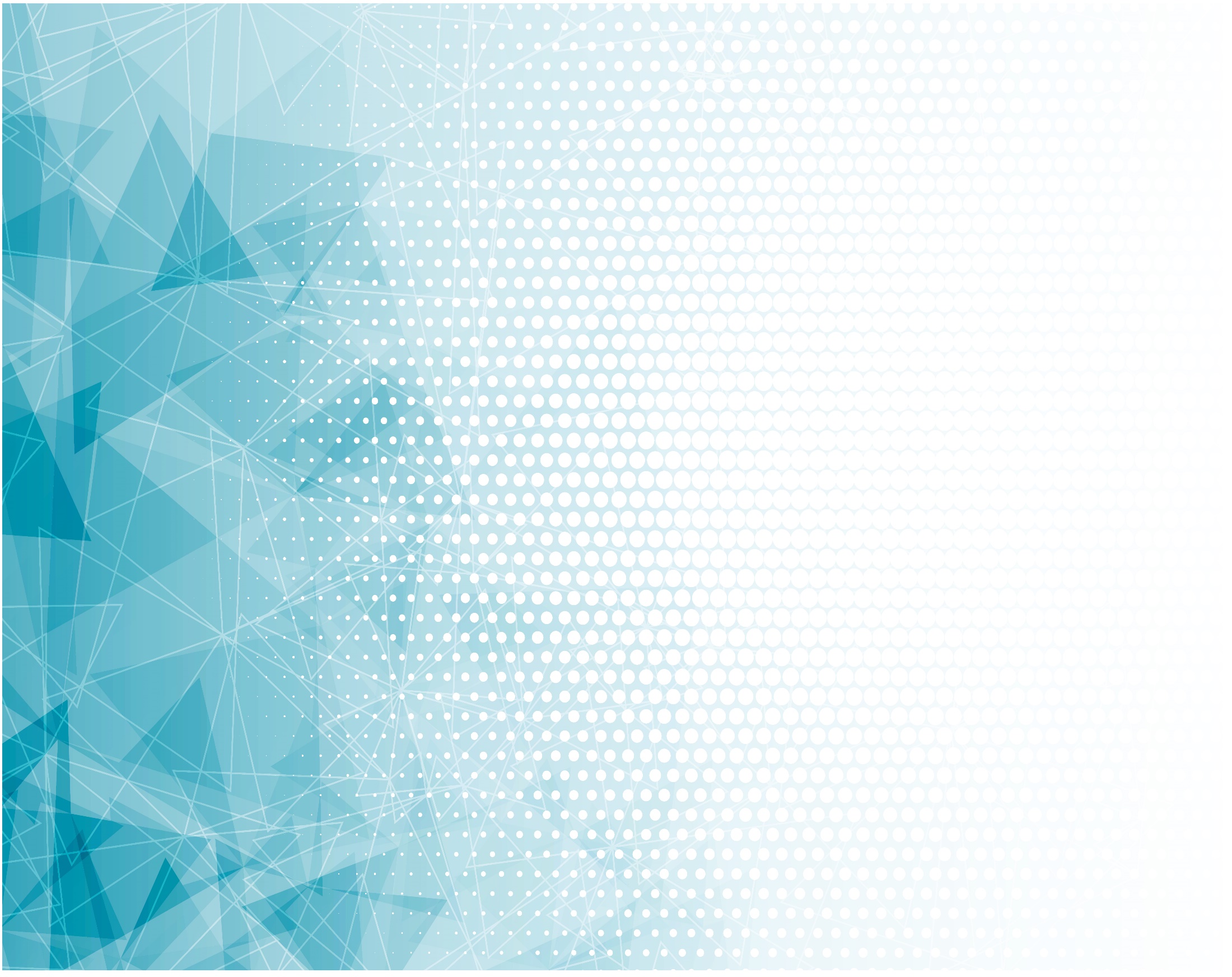 К Тебе я прибегаю,
К Тебе, Спаситель мой.
В Тебе я обретаю
Надежду и покой.
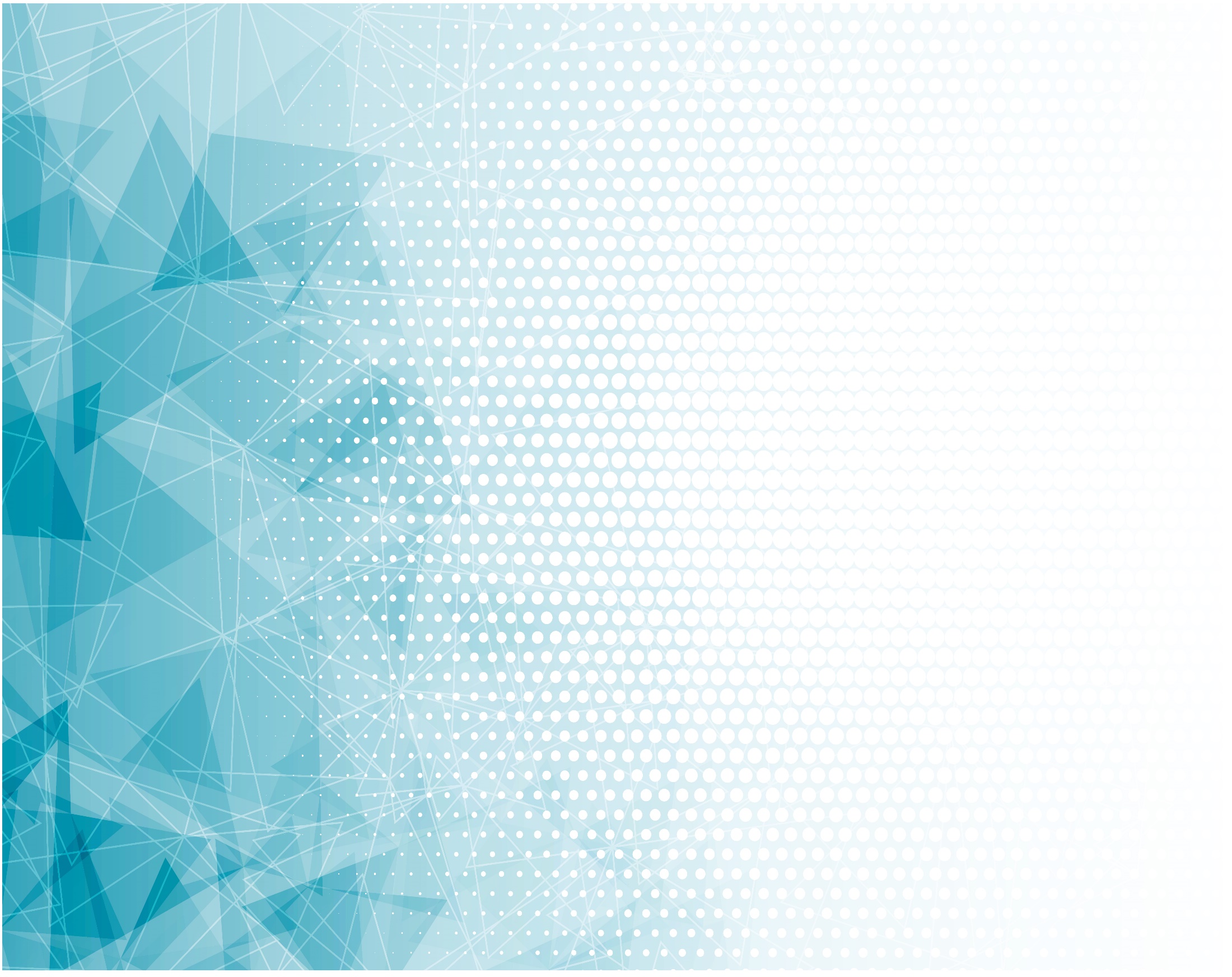 Тобой я не оставлен,
Вседневно Ты со мной.    
От зла и тьмы избавлен,
Свершаю труд святой.
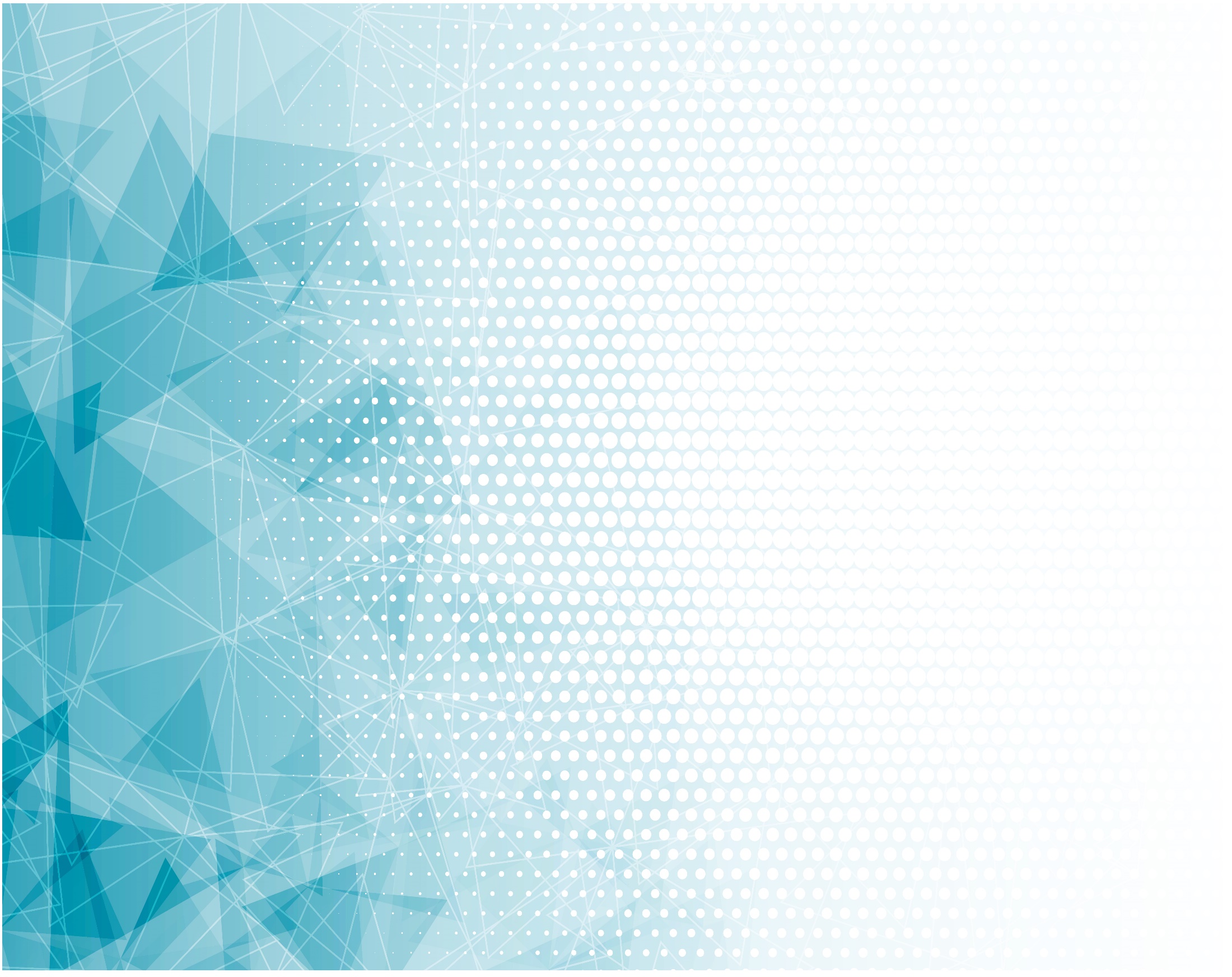 И, верой наделенный,
Я вижу край святой.
Надеждой окрыленный,
Туда стремлюсь душой.